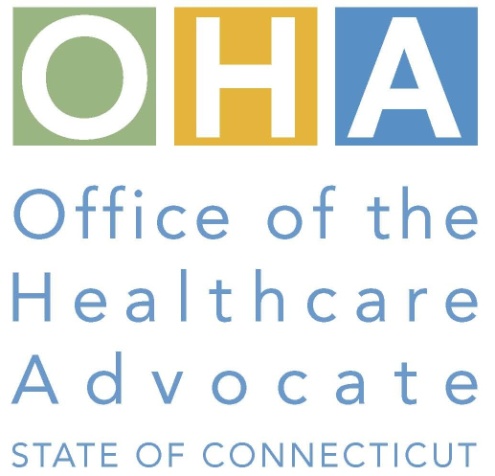 Office of the Healthcare Advocate Lunch & LearnMay 21, 2024Legislative Updates
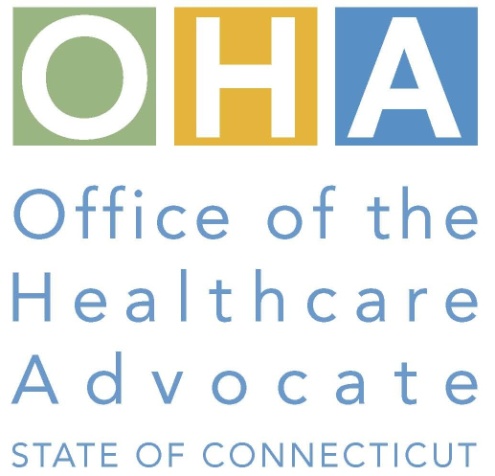 Public Act 24-6 (SB 395) An Act Concerning The Reporting Of Medical Debt
Effective July 1, 2024, prohibits health care providers and their collection agents from reporting medical debts to credit reporting agencies. 

Does not include debt charged to a credit card unless the card is issued specifically for the purpose of paying for health care goods and services
 
Any medical debt reported to a credit reporting agency is deemed void.
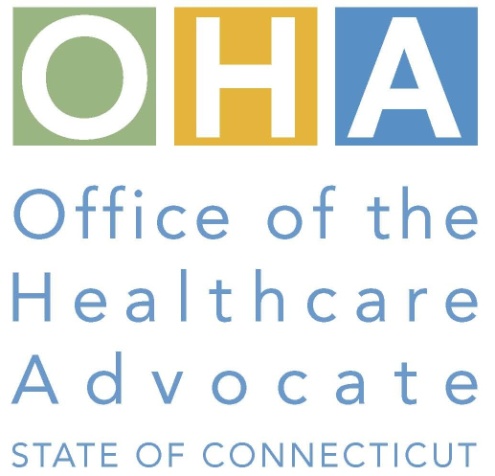 Public Act 24-19 (SB 1) An Act Concerning The Health And Safety Of Connecticut Residents
Sections 18-19, effective January 1, 2025, mandate that insurers cover coronary calcium scans.

Section 32, effective January 1, 2026, redefines “clinical peer” for purposes of utilization review activities to be limited to clinicians with the same (no longer similar) specialty as the treating clinician

Section 40, effective immediately, encourages hospitals and other providers to collect and share date regarding the time spent on utilization review activities such as requesting prior authorizations and appealing denials.
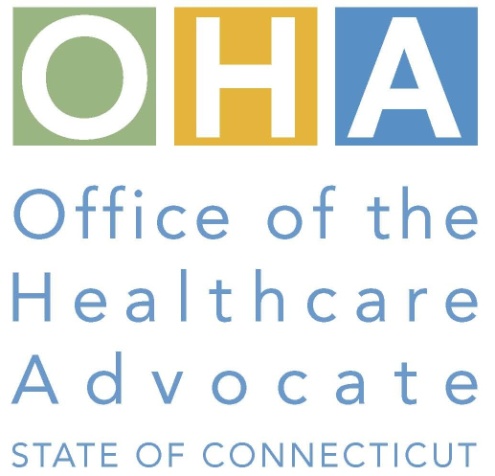 Public Act 24-58 (SB 308) An Act Concerning Wheelchair Repair Requirements
Sections 1-2, effective July 1, 2024, require wheelchair suppliers to repair wheelchairs timely, including timely ordering parts, and to report to DSS data regarding various wheelchair repair activities.  

Also requires OHA to maintain contact information for consumers to submit complaints regarding timely repair issues and report information regarding complaints to the General Assembly. ,

Section 3, 5 & 6, effective July 1, 2024, prohibit DSS and insurers from requiring prior authorization for a wheelchair repair of a wheelchair that is less than five years old.
 
Section 4, effective July 1, 2024, establishes a wheelchair repair advisory council, which includes the Healthcare Advocate.
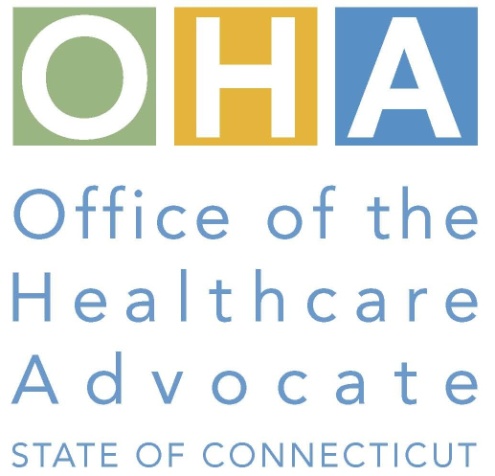 Public Act 24-81 (HB 5523) – An Act Concerning Allocations Of Federal American Rescue Plan Act Funds And Provisions Related To General Government, Human Services, Education And The Biennium Ending June 30, 2025
Section 15, effective immediately, appropriates $7,000,000 to DSS to provider for rate increases for providers of behavioral health services for children.

Section 38, effective October 1, 2024, reduces the income threshold, from 155% FPL to 133% FPL, for parents and caretakers to qualify for HUSKY A benefits.
 
Sections 61-62, effective July 1, 2024, requires DSS to amend the state Medicaid plan to provide for coverage of certain services provided by in schools.
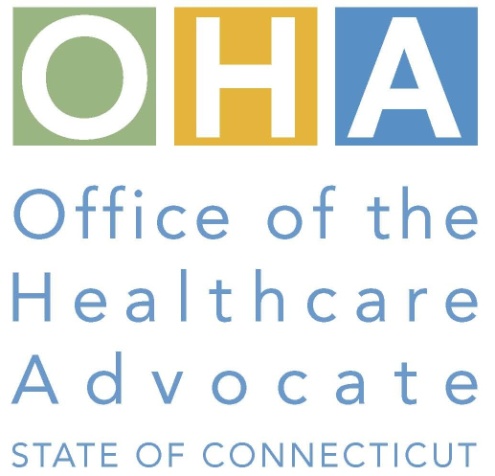 Public Act 24-81 (HB 5523) – An Act Concerning Allocations Of Federal American Rescue Plan Act Funds And Provisions Related To General Government, Human Services, Education And The Biennium Ending June 30, 2025
Section 64, effective April 1, 2025, modifies the income and asset limits for the Med-Connect (Medicaid for Working Disabled) program from $75,000/year and $10,000 (single)/$15,000 (married couple) to $85,000/year and $20,000 (single)/$30,000 (married couple) respectively.  Also provides for the phase out of income and asset limits over the following four fiscal years.
 
Sections 93-94, effective July 1, 2024, increase the allowable time, from two hours to twenty-four hours, for a prior authorization determination to be made for prescription drugs under HUSKY.
 
Sections 101-104, effective January 1, 2025, modifies insurance mandates that include copayment caps to allow the issue of copayment-only health plans.
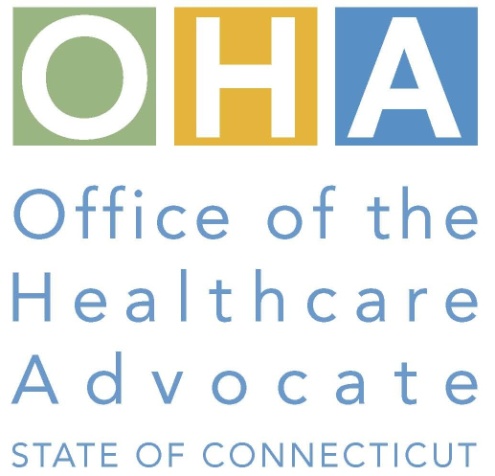 Public Act 24-110 (HB 5198) An Act Concerning Telehealth
Section 1, effective immediately, provides certain patient protections from balance billing for services provided via telehealth.

Section 4, effective immediately, requires insurers to provider payment parity for telehealth services on a permanent basis (no sunset).
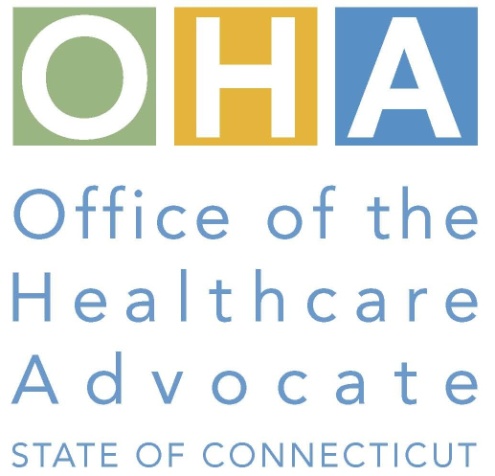 Non-Discrimination Section 1557 Final Rule
On April 26, 2024, the U.S. Dept. of Health and Human Services (HHS) issued a Final Rule providing clarity on Section 1557 of the ACA to advance protections against discrimination in health care. 

The new final rule clarifies and reinforces that references to “sex” in regulations prohibiting discrimination include “discrimination on the basis of sex characteristics, including intersex traits; pregnancy or related conditions; sexual orientation, gender identity; and sex stereotypes.”  This rule restores protections for LGBTQI+ and pregnant individuals that had been limited by a prior rule and expands the scope of activity subject to Section 1557’s nondiscrimination provisions.
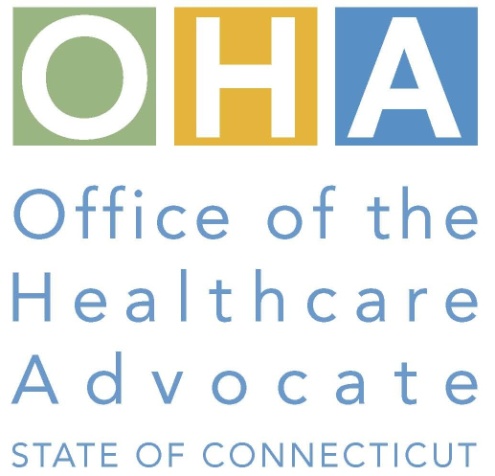 DACA Final Rule
On May 3, 2024, HHS finalized a rule concerning Deferred Action for Childhood Arrivals (DACA) recipients’ eligibility for certain marketplace coverage.  
DACA recipients will now be considered “lawfully present” and therefore eligible to enroll in a qualified health plan (QHP) and to receive financial assistance subsidies through Access Health CT.
The new eligibility will be effective November 1, 2024, which means impacted consumers may enroll in a QHP through AHCT starting November 1- either for December 1 coverage through a Special Enrollment period or for January 1, 2025 coverage through Open Enrollment.
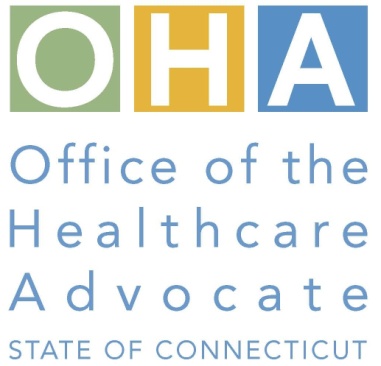 How to Contact OHA
Office of the Healthcare Advocate
P.O. Box 1543
Hartford, CT 06144
866-466-4446
Healthcare.Advocate@ct.gov 
portal.ct.gov/OHA